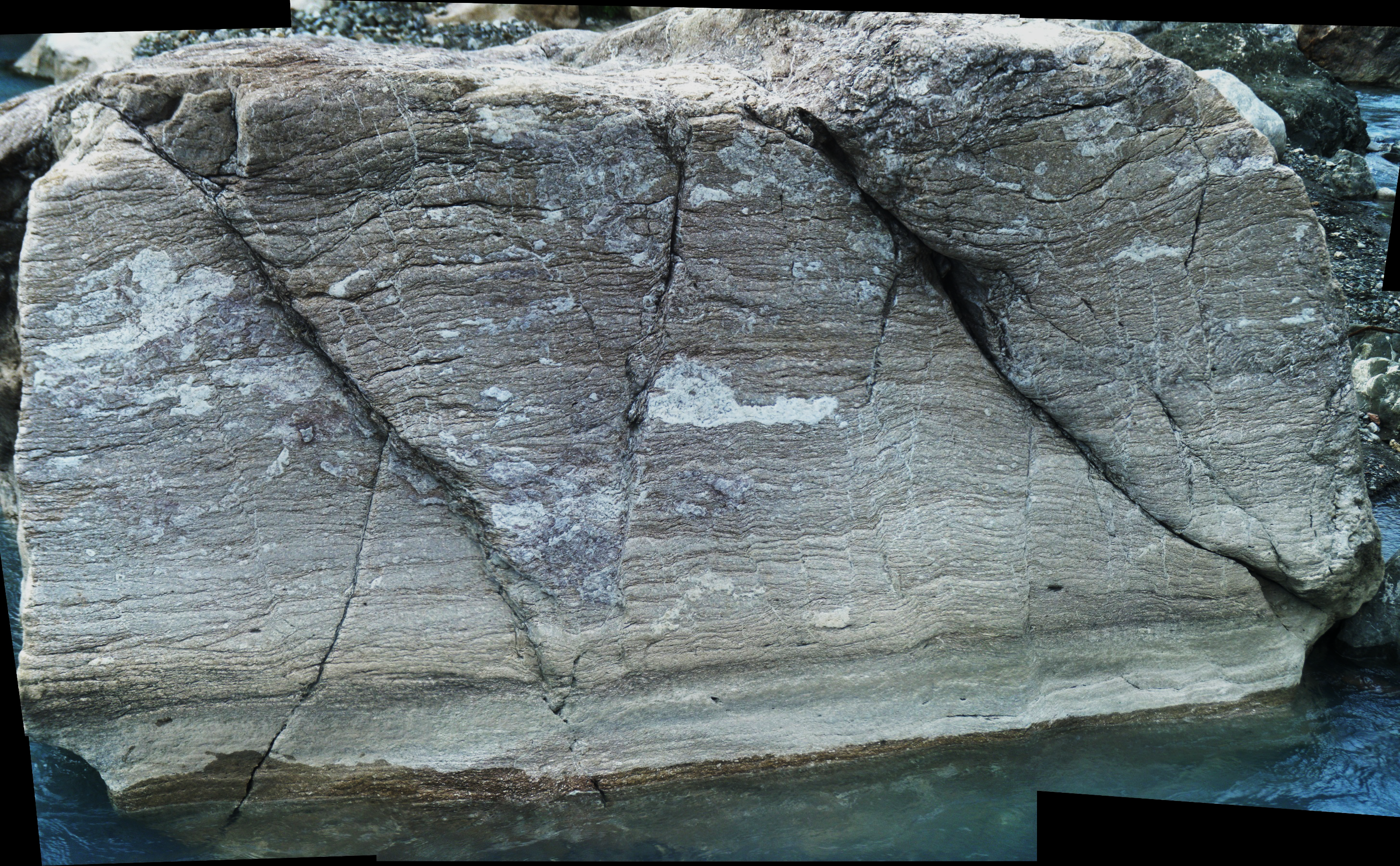 Geol 244 – structural geology
Lecture 6 – rock material properties
Elastic constants
Describe the relationship between stress and strain for different types of stress
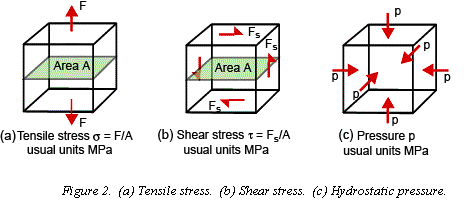 Elastic constants
Poisson’s ratio v
Material stretched one way, thins the other
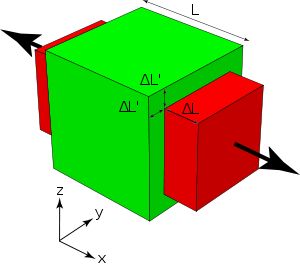 Strain rate
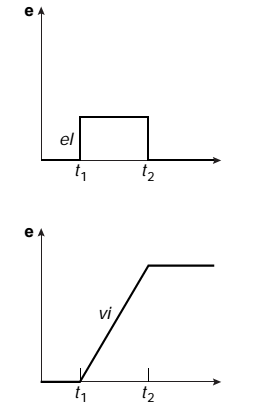 Instantaneous strain accumulation
= very high strain rate
Lower strain rate
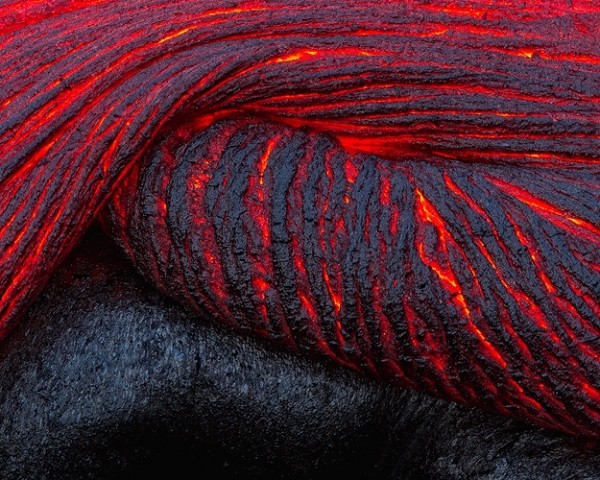 Viscous behaviour
Lava flows downhill with time
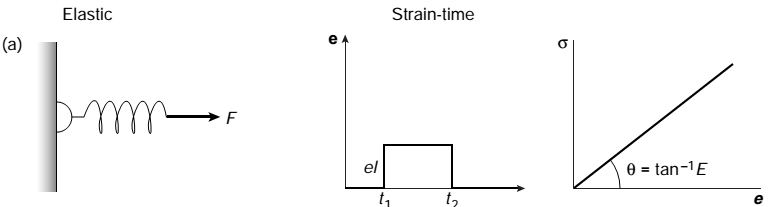 Linear stress v strain
Strain accumulates instantly
Strain recovered
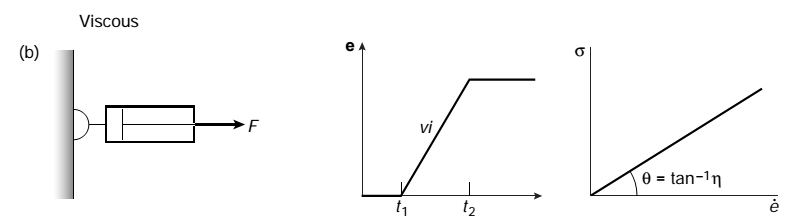 released
Stress applied
Strain irrecoverable
Dashpot model
Linear stress v strain-rate
Strain accumulates
 with time
Visco-elastic
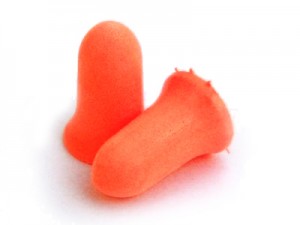 Ultimately, strain is recoverable – ie elastic
Strain accumulates slowly when stress is applied
Strain recovered slowly when stress released
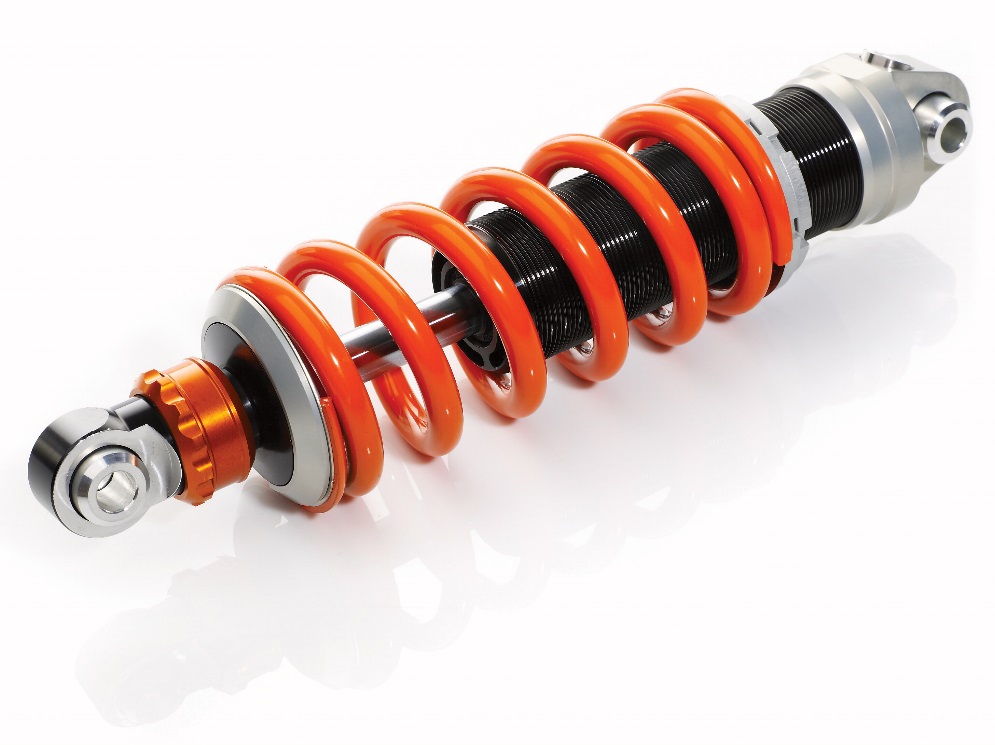 Ear plugs are visco-elastic
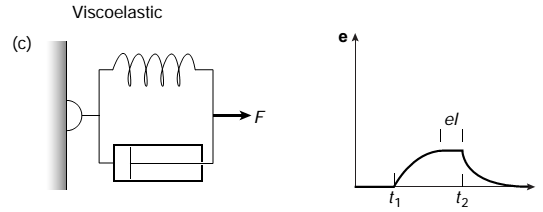 Shock absorber (oil filled piston) 
retards spring compression/extension
Spring forces piston to return to original position
Visco-elastic = Visco, then elastic
Elastico-viscous
Material behaves elastically at application of stress
Then behaves as a viscous fluid
Ultimately only the elastic strain is recoverable
The remainder is permanent
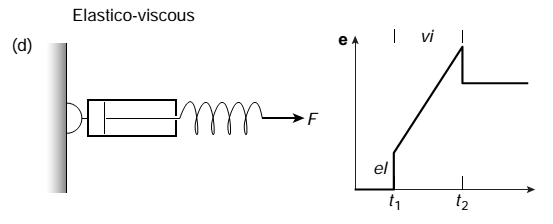 Elastico-viscous = elastic, then viscous
Silly putty – elastico-viscous
Remember that earthquake waves are elastic phenomena but mantle rocks flow
General linear behaviour
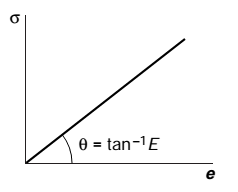 Linear refers to the relationship between 
stress, and strain 
Stress and strain-rate
Proportionality in elastic and viscous materials depends on Youngs modulus or on viscosity
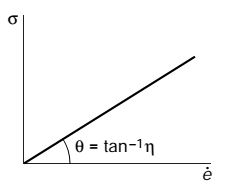 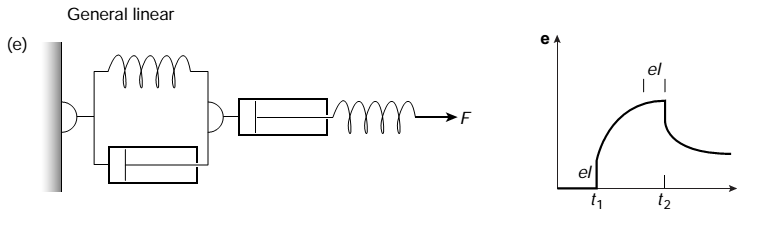 Combined visco-elastic and elastico-viscous
Recover elastic strain
Recover visco-elastic strain (ear plugs)
Apply stress → elastic strain → Followed by viscous strain
first 2/3 of curve is elastico-viscous
Followed by elastic behaviour – strain stays consistent
Second 2/3 of curve is visco-elastic
Elastic-plastic
Modeled as a sliding block with a spring attached
We will try this in the lab
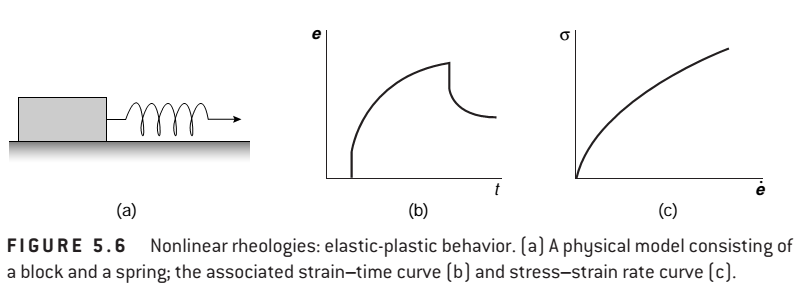 Elastic plastic deformation
Plastic materials stay where you put them. 
No elasticity – no viscosity – they deform permanently above their yield stress
What happens if you exceed the force from which a spring can recover?
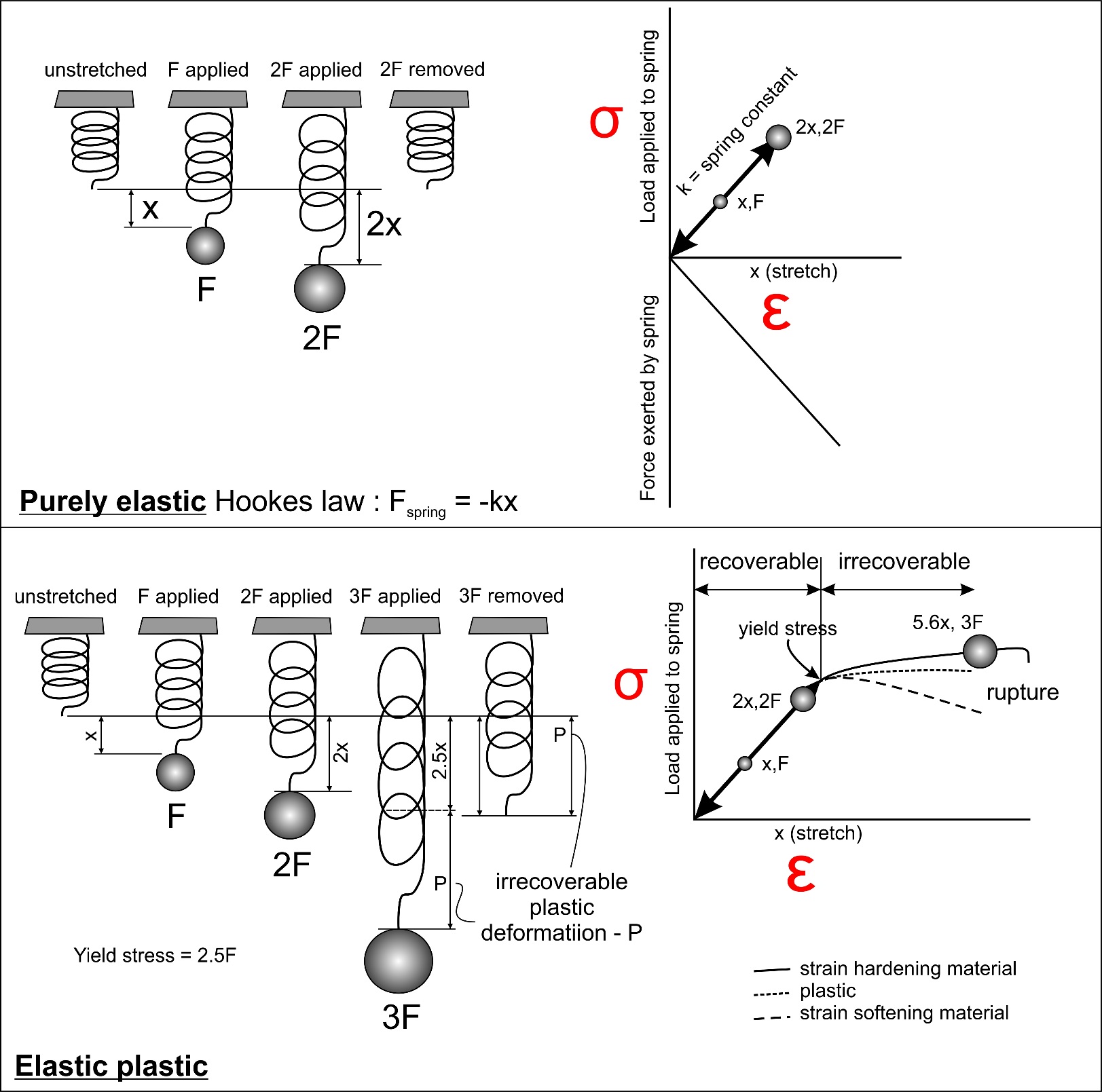 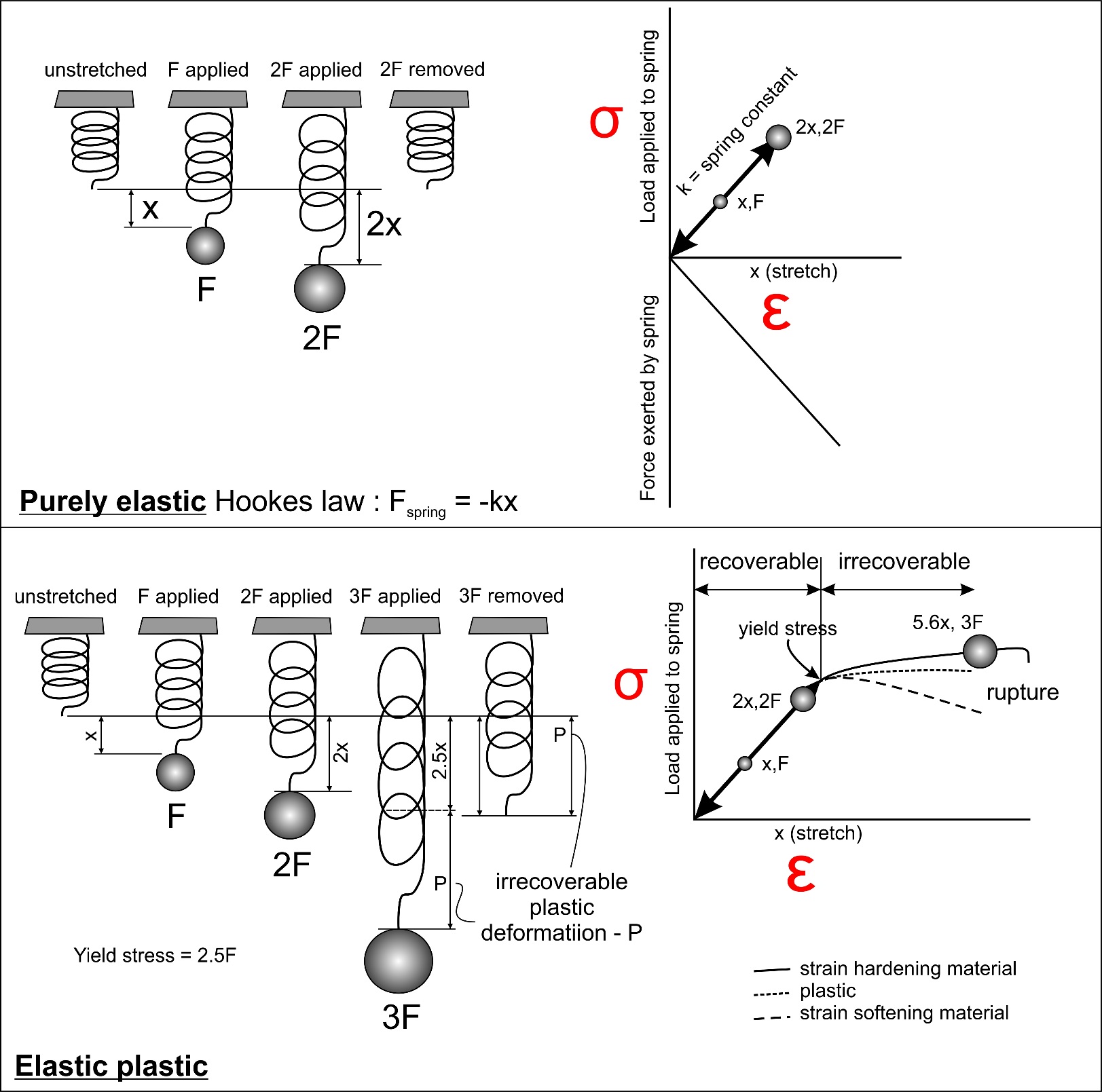 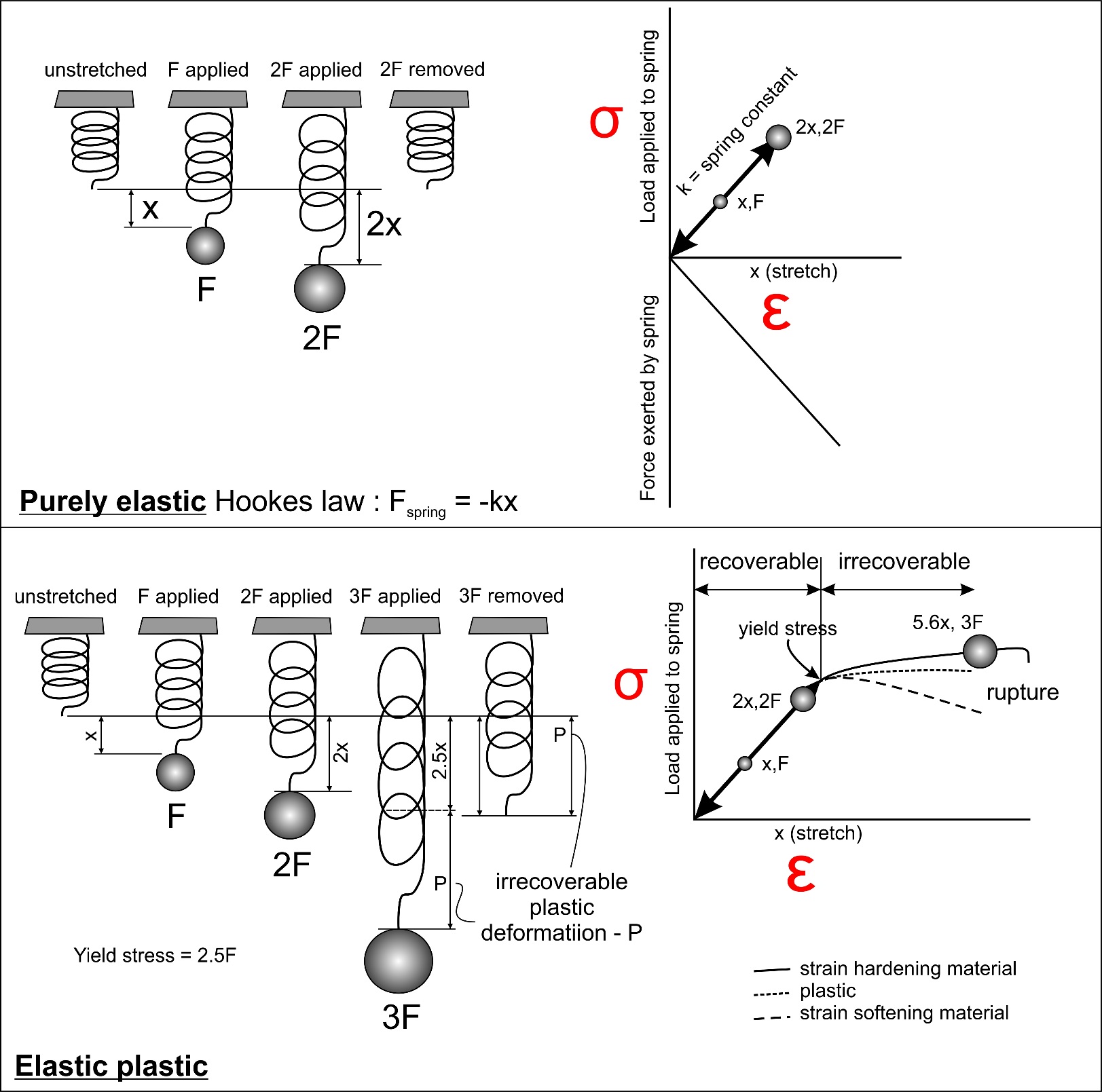 Ultimate strength
Strain hardening allows creeping faults to have earthquakes
No difference at the start
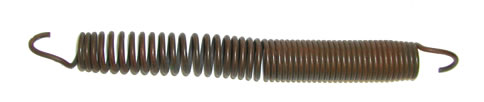 Strain - Some fundamental definitions
Elastic strain – recoverable after removing the load
Material returns to pre-load shape and size
A material that deforms elastically has the property of elasticity
Elastic Strain is related linearly to stress

Viscous strain – a concept related to thickness of a fluid
blood is thicker (ie more viscous) than water 
Viscous strain accumulates as a function of time – like water flowing downstream

Plastic strain – cannot be recovered after removing the load
Material does not return to pre-load shape/size
A material that deforms plastically has the property of plasticity
Plastic Strain is related non-linearly to stress

Plastic strain is strongly controlled by the relative importance of elasticity and viscosity in the rock
Brittle versus ductile
Brittle rocks - deformation is localized on the mesoscopic scale and involves the formation of fractures.
In natural rocks, brittle fracturing occurs at finite strains of 5% or less.
a faulted rock displays brittle deformation

Ductile rocks accumulate significant permanent strain with deformation that is distributed on the mesoscopic scale.
A block of dough is ductile
A folded rock displays ductile deformation
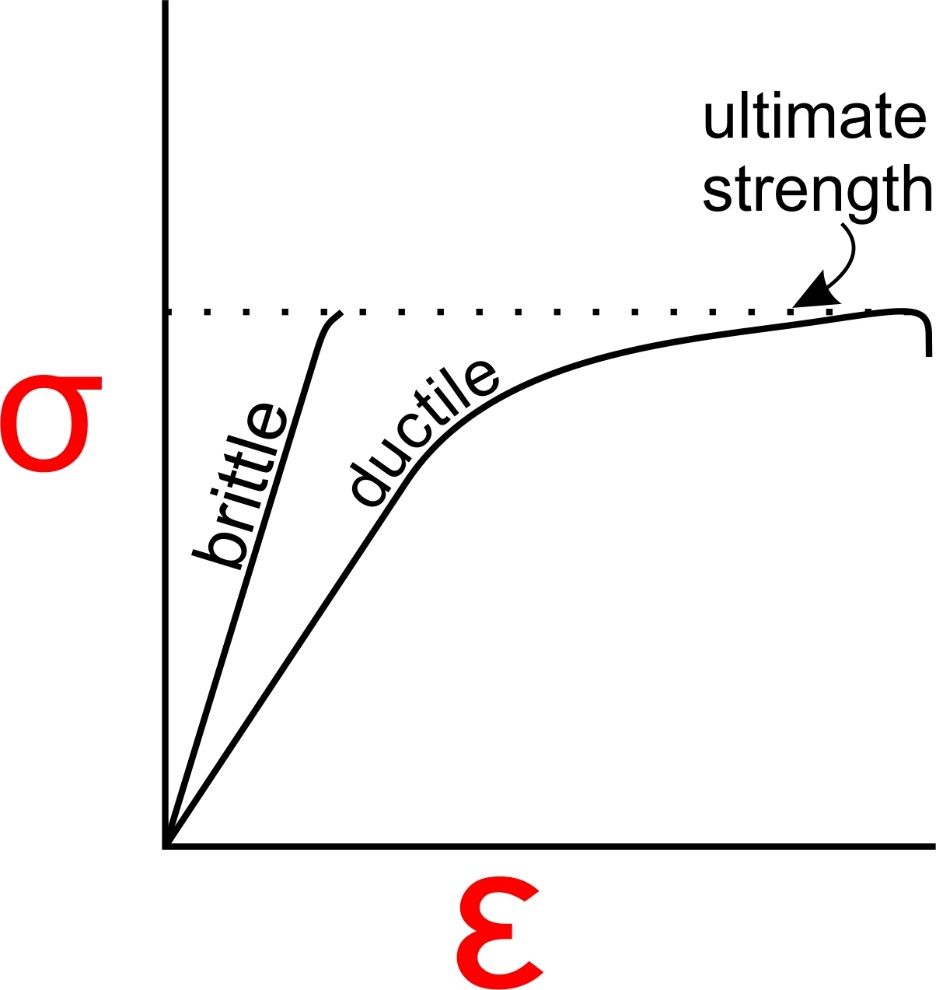 Vdp&M p.108
Brittle or ductile?
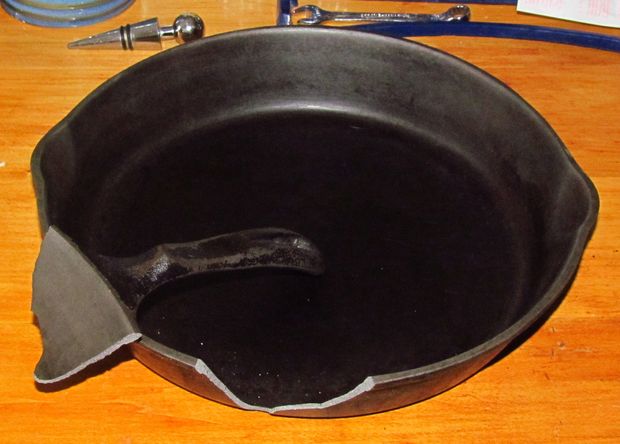 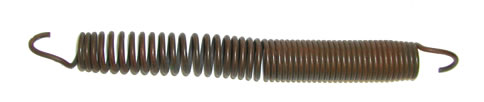 Composition
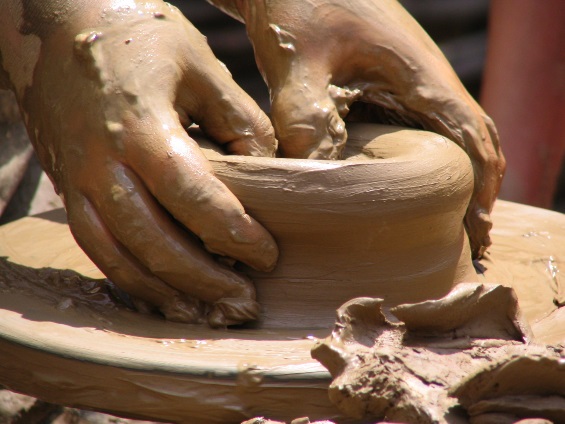 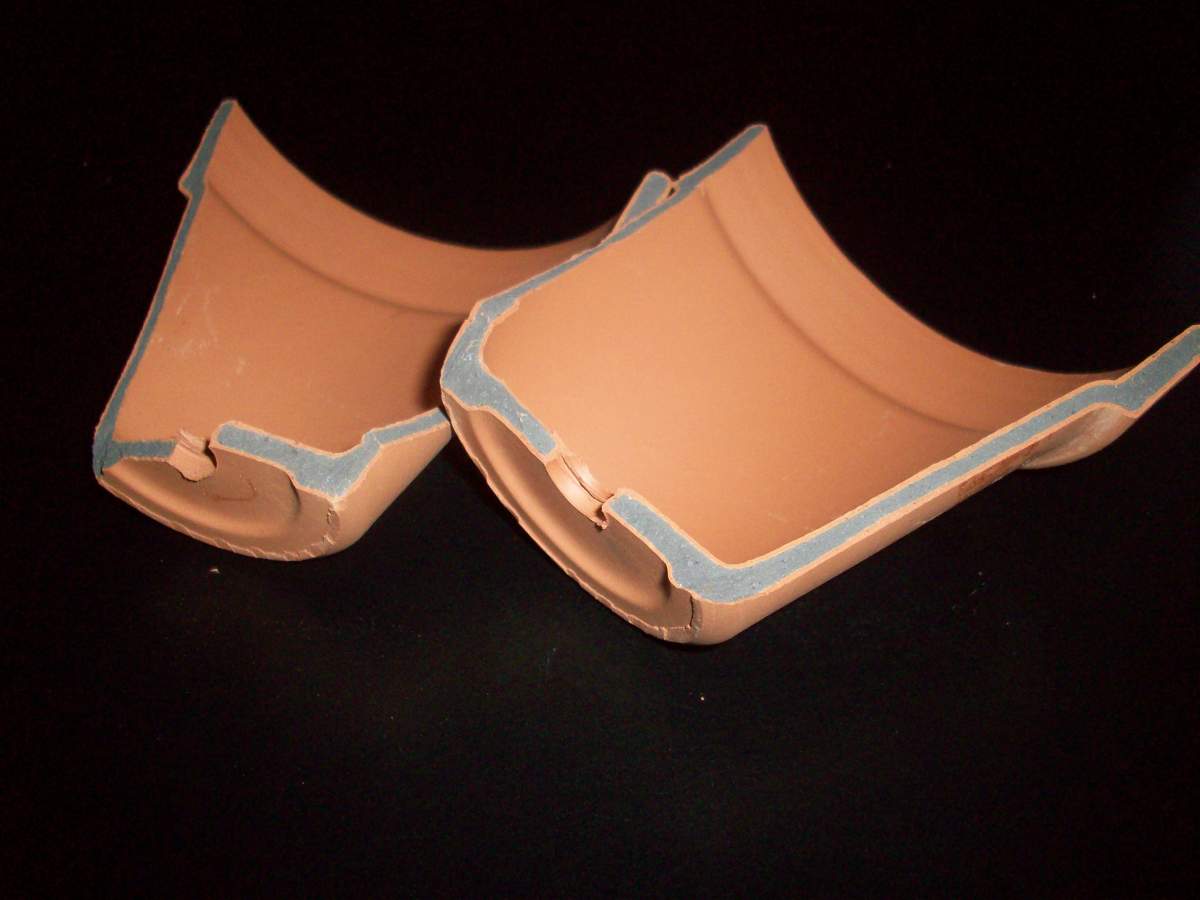 Crystallinity and hydration
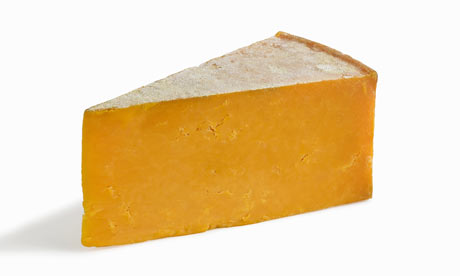 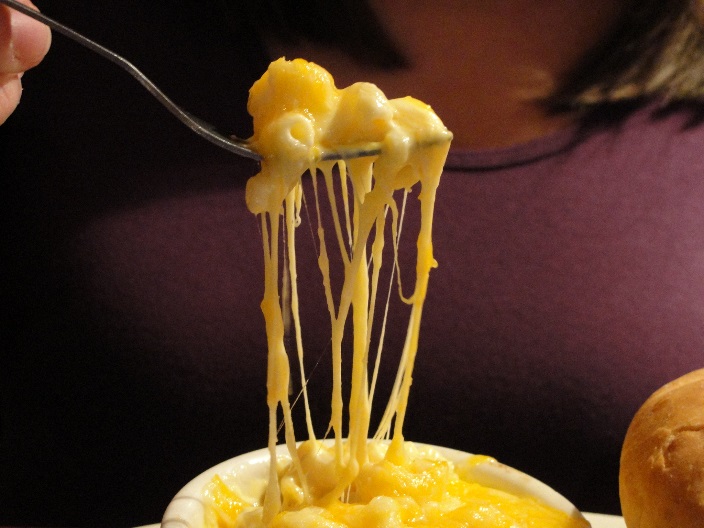 Temperature
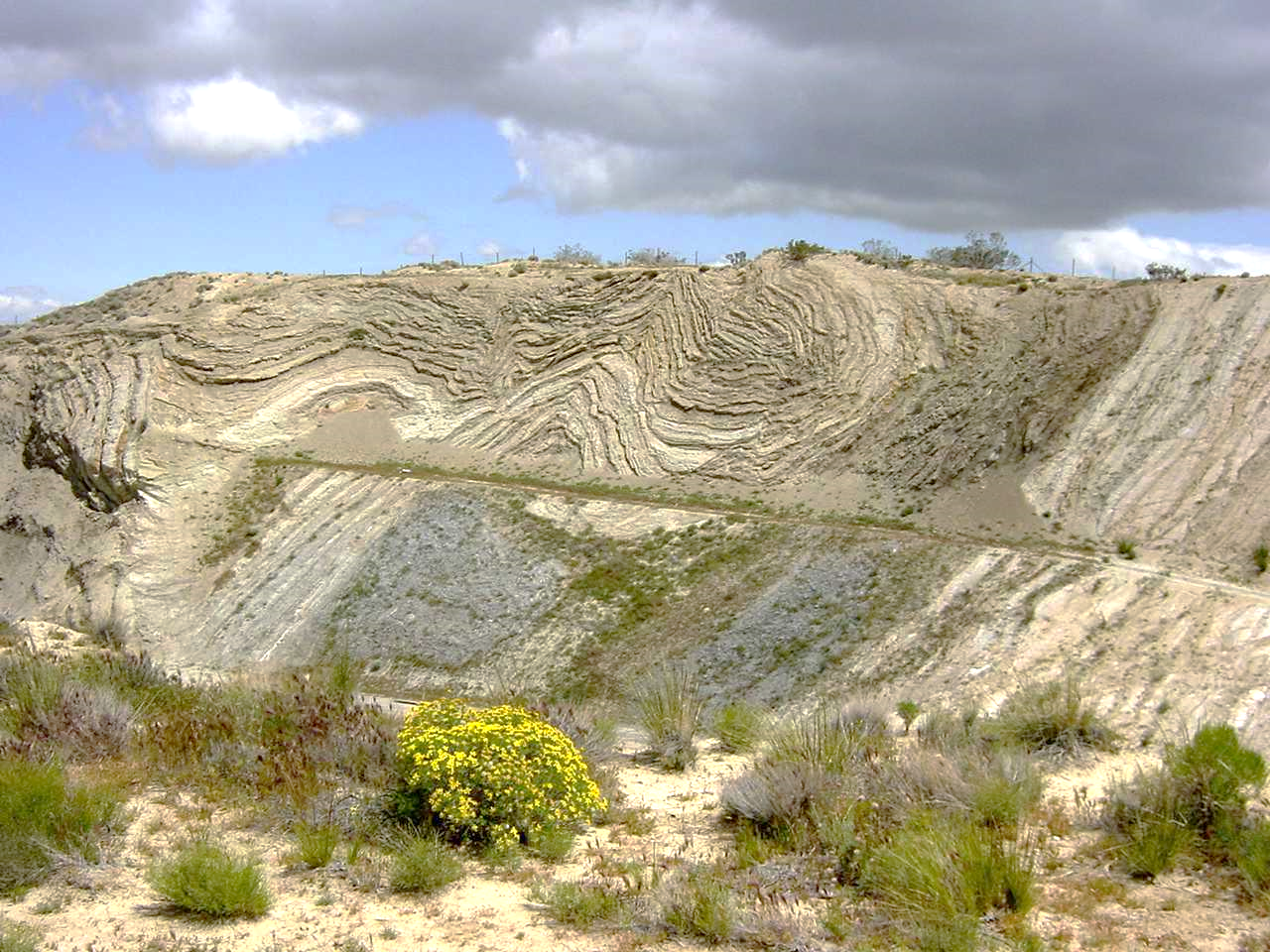 Brittle or ductile?
faulting and folding occurred simultaneously
No reason that confining pressure, temperature or pore fluid pressure are significantly different so why two modes of deformation? 
Importance of localization of strain and strain rate
may vary considerably in any given body of rock. 
Silly putty fractures at high strain rate but flows at lower rates
Faulting at high strain rates, folding at low strain rate